LES CARTES DE LA RUSSIE : Quelques approches critiques sur le discours qu’elles véhiculent
1. Les cartes : un discours à déconstruire
… Un outil à définir …
La carte = un outil majeur de la géographie et de la géopolitique en particulier 

Elle est une représentation de la réalité :
Qui adopte un langage conventionnel, 

Qui présente des phénomènes « concrets » ou « abstraits »,

Qui localise ces phénomènes dans l’espace, en positions relatives, et de manière généralement plane,

Qui simplifie de façon + ou – importante ces phénomènes 

Qui opére une réduction de ces phénomènes à une échelle + ou - grande
… Un outil qui envahit l’information scientifique et médiatique …
Aujourd’hui , on assiste à une inflation de la production de cartes, y compris sur des supports médiatisés, associé à un engouement pour les questions géopolitiques.

Des émissions comme « Le dessous des cartes »
La multiplication des « atlas de … »
L’essor des revues de géopolitiques qui produisent de nombreuses cartes.
La multiplication des cartes dans les manuels scolaires
L’essor des sites internet qui proposent des cartes
La multiplication des cartes dans les quotidiens d’informations
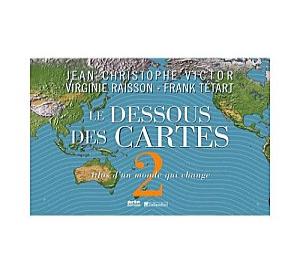 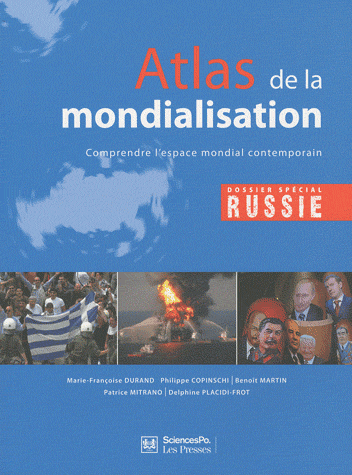 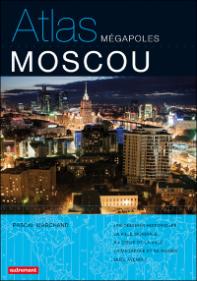 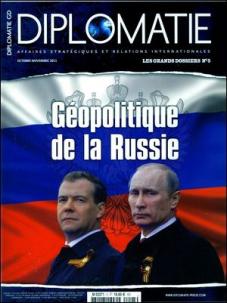 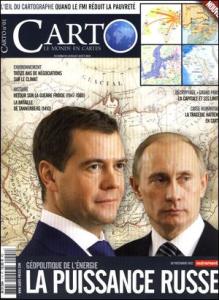 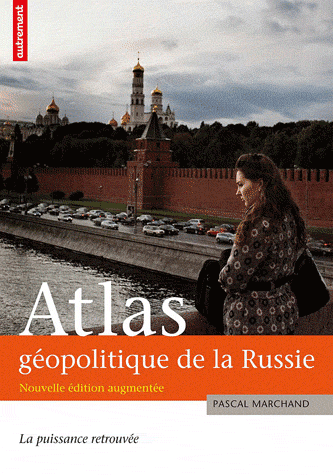 … Un outil à appréhender avec esprit critique …
Les cartes sont convoquées pour localiser des phénomènes mais aussi pour appuyer le raisonnement, pour illustrer une démonstration, pour prouver ou valider un propos. 

On entend fréquemment des expressions comme « La carte montre … », « La carte dit que … »,  « La carte met bien en évidence … ». 

Or la carte  est avant tout une production du cartographe qui l’a créée.  Elle n’est pas la réalité mais elle est au même titre qu’un texte un discours sur la réalité.
« La carte est un ensemble structuré d'informations : celui qui la propose à la lecture doit, pour ne pas rater sa cible, définir un message et adopter une stratégie de communication qui, comme toujours, demande une prise en compte des spécificités de l'émetteur, du récepteur et des conditions de la communication ».

M.F. DURAND, J. LEVY, D. RETAILLÉ, Le Monde. Espaces et systèmes
Ainsi la carte véhiculent des représentations issues des choix techniques et de la sélection des contenus opérés lors de son élaboration. 

Elle véhicule donc un discours éminemment subjectif. 

A ce titre, il y a nécessité de déconstruire les discours et les représentations que les cartes véhiculent. 

Il faut le faire en évitant un double écueil
« Penser que toute carte est fausse, croire naïvement que la carte est une photographie parfaite du monde »

 Michel Foucher, La bataille des cartes
… Un outil interrogé de + en + dans les programmes …
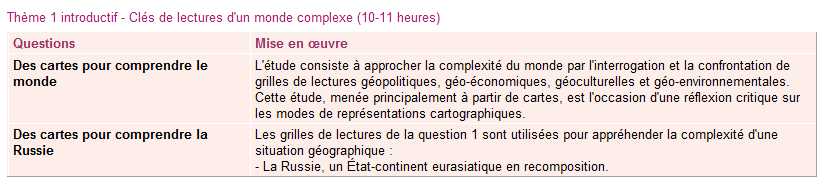 Nouveau Programme de Terminale
Tableau des Capacités et Méthodes à développer au lycée
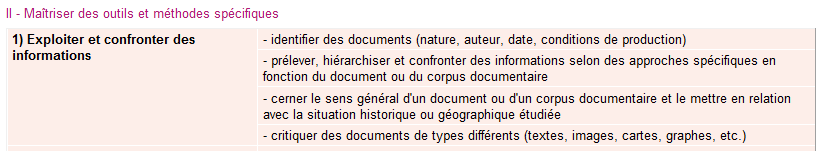 2. Interroger le discours produit par le cartographe ?
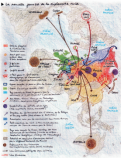 3. Interroger le discours produit à partir des cartes ?
[Speaker Notes: -> projection ? Plupart la Russie pose des pb pour les régions polaires = le mieux est Bertin ; déformation des régions septentrionales // représentation sur plan => distances distordues 

-> carte densité et villes = densité plus forte en violet or environ 50 hab/km² => du fait de la faible densité ; du fait de la disrétisations // polarisation accélérée en Russie donc aux échelles régionales, de forts contrastes de densités (campagnes désertifiées autour de Moscou avec écarts d 1 à 142 dans les zones les plu peuplés) ne sont pas visibles // 13 villes millionnaires mais pb stat sur la définition d’un urbain (73.7 % TU) mais impression dans 90’s que pop régressait (-1M) = 2 gds stat des bourgs sont devenus ruraux pour des raisons fiscales ; géographes russes dans les franges urbaines parlent de « pseudo urb° » car si prend mode de vie ou accès aux services c’est très difficile à voir si urbains ou ruraux (~16 M sur 143).

-> pbs stat = qui empêche de faire des cartes pertinentes
Rosstat = pas fiable = déjà vrai à l’époque soviétique (tx chômage de – de 4 % alors que plutôt 10)
Explosion du tertiaire = à remettre en question car les entreprises déclarent pas le vrai revenu = surévaluation de 25 %
Pb des nationalités = division adm. Qui repose sur les ppes des nationalités mais très difficile d’en faire le % de nationaux ou non-nationaux (Carélie = -10 % de nationaux) // inbrication des russes et non russes du fait du peuplement // manipulations stat de la part des autorités de certaines républiques pour garder le statut de Rép autonomes (Bachkir) // pb inscrptions et de déclaration de nationalité => enjeu géopolitique fort : 3 orientations sur Russie et Etranger proche (faire de la Russie un EN ; retour à l’Empire ; pragmatiques qui oscillent entre les 2) or question de la proportion de russe sur les marges qui jouent // pb des Russes hors de Russie (« compatriotes ») mais PAS UNE DIASPORA (dispersion, sentiment appartenance à une communauté unique, lien fort avec ancienne patrie = fonctionne pas pour les russes pieds rouges mais mieux pour flux récents) car pas de solidarités en fonction des communautés russes à l’étranger = forte instrumentalisation par le pouvoir central (ex Moldavie / Transnistrie) sans pour autant revendiquer les territoires

-> Tchétchénie
Maintien de la pop (pas de chute) alors que Ingouchie explosion démographique qui ne peut s’expliquer que par migration massive des Tchetchènes = manipulation politique = depuis la guerre il y a normalisation = retour à une situation normale

-> ressources = réalités des ressources
Essentiellement Oural et bassin l’Ob
Or impression que commence à exploiter le bassin de la Léna

-> tubes (projet ou réel)

-> question de l’Arctique = frontières / ressources]
A. LES DIFFICULTÉS POUR CARTOGRAPHIER LA GÉOGRAPHIE DES MINORITÉS EN RUSSIE
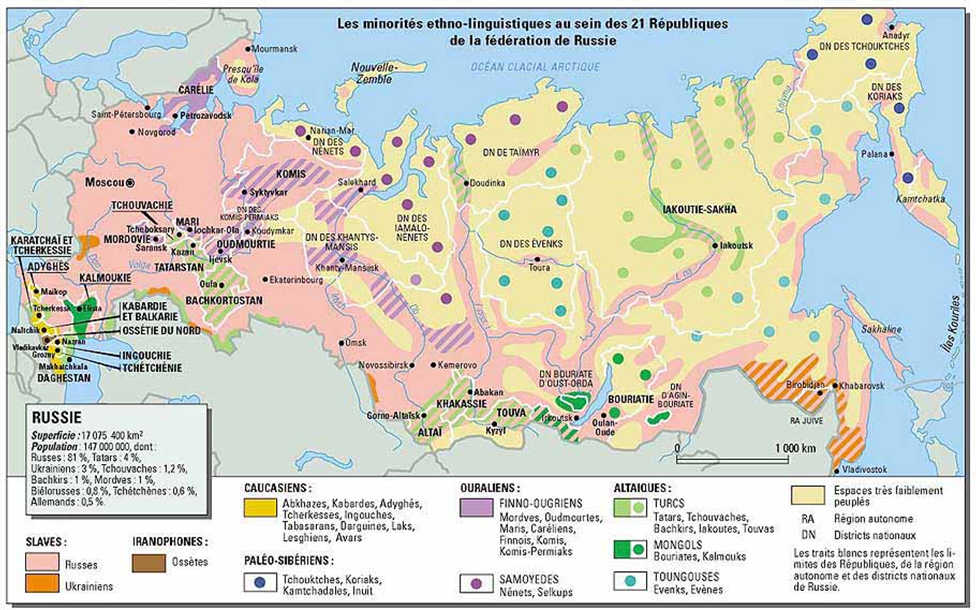 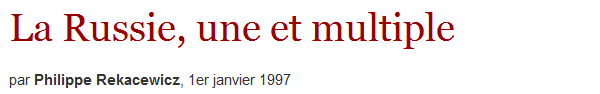 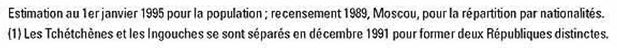 a. Quel discours soutient la carte?
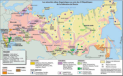 Alimente pour l’auteur la thèse d’une Russie multinationale menacée d’éclatement dans les années 1990 par les revendications autonomistes
Le commentaire qui accompagne la carte
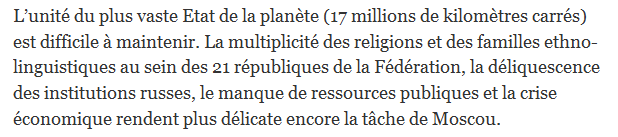 Une carte où sont juxtaposées les limites des entités régionales et les zones où les minorités nationales ont un certain poids et semblent majoritaires par l’iconographie choisie. 

Une carte qui fait apparaître une Russie où les Russes occupent une partie minoritaire du territoire.

Une carte qui appuie l’idée que l’autonomisme des Républiques constituées sur la base des nationalités est particulièrement fort.
b. Quels sont les problèmes posés par la carte ?
Bien qu’il s’appuie sur un recensement et des estimations actualisées, l’auteur a été contraint d’employer de nombreuses sources pour élaborer cette carte
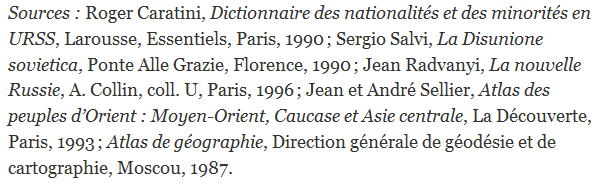 L’auteur définit des minorités nationales sur une triple base religieuse, ethnique et linguistique = une catégorie héritée de la Russie soviétique, sujette à débat, qui n’existe par ailleurs plus dans les mêmes termes dans les recensements actuels
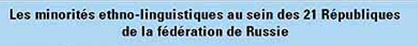 Le zonage de l’espace sur le critère de la distribution spatiale des minorités est complexe,
L’auteur est obligé d’ajouter des information à la carte qui font apparaitre le caractère fortement minoritaire des nationalités dans les Républiques dites « autonomes »
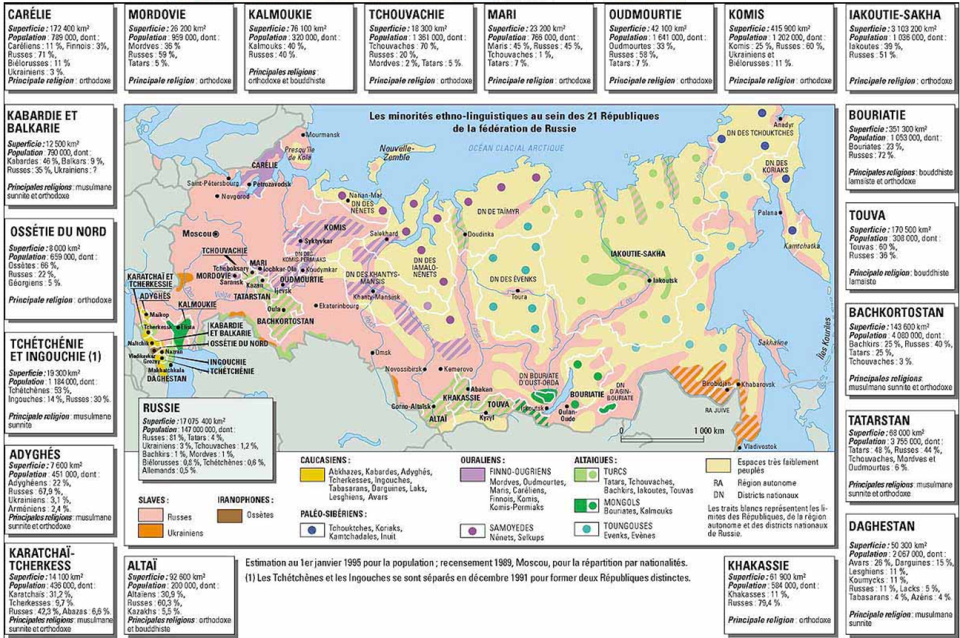 Difficulté à cartographier le phénomène des minorités nationales dans les espaces de faible peuplement, où les peuples autochtones pratiquent par ailleurs le nomadisme pastoral
L’auteur a choisi une représentation par points qui ne correspondent 
ni à des points de peuplement ni à des zones
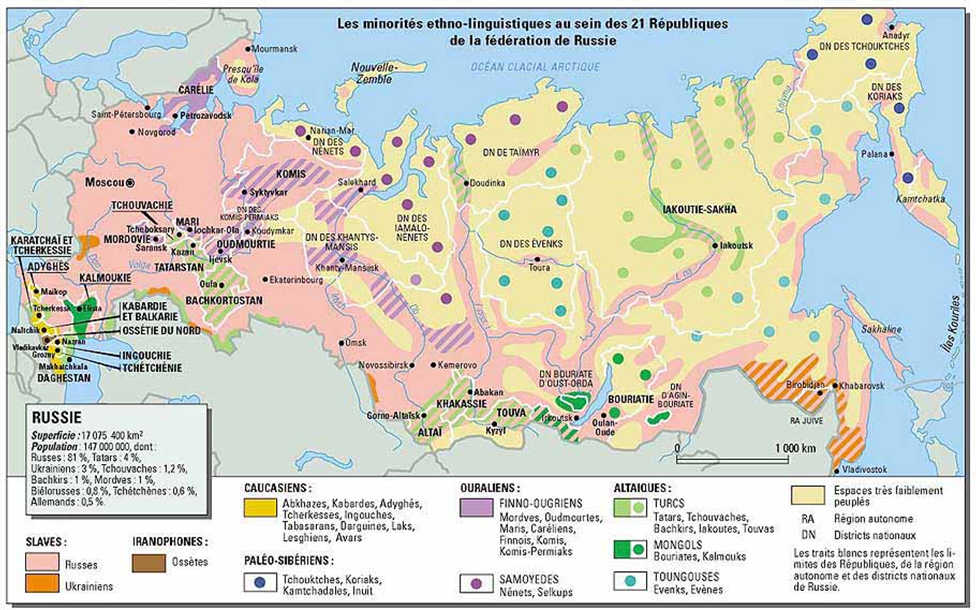 Difficulté à comprendre la cohérence des entités administratives représentées, 
Figurent ici les « Républiques autonomes » annoncées dans le titre
mais aussi les districts autonomes rattachés à des oblast (régions administratives) et le Birobidjan 
= des entités qui ont en commun l’adjectif « autonome » mais qui recouvrent des réalités très différentes
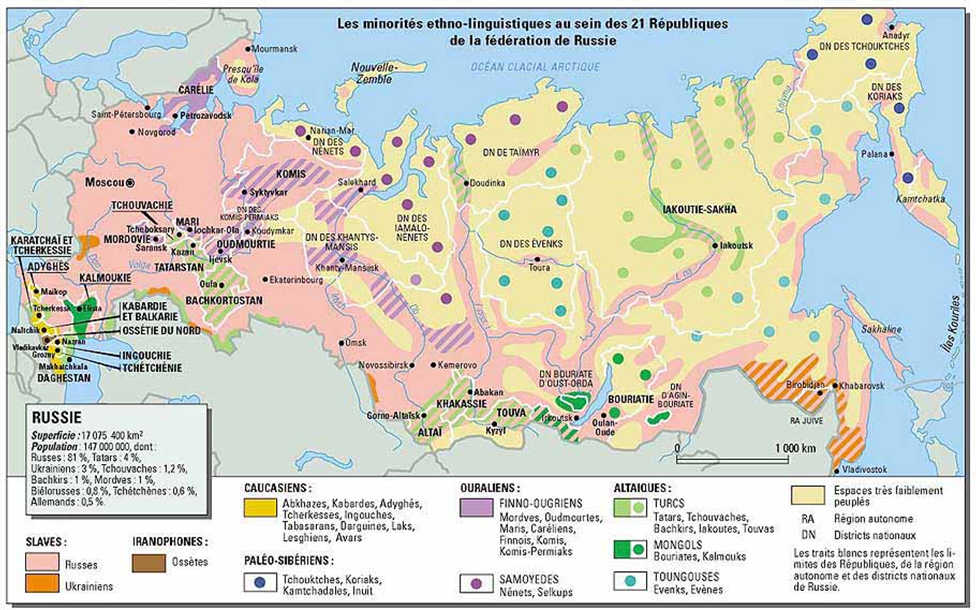 Le choix d’hachurer ou non des zones « mixtes » n’est ni convaincant ni cohérent
On peut comparer les cas de la république des Komis , de la Carélie, de la Kalmoukie et du Tatarstan
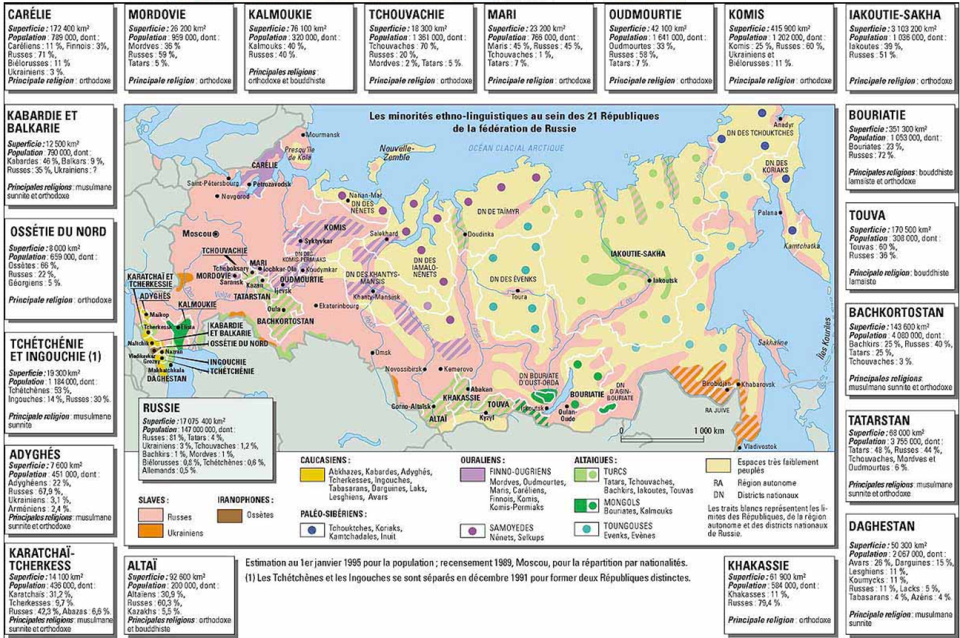 La complexité de la répartition des minorités est difficilement cartographiable 
à l’échelle d’un Etat-continent comme la Russie
Exemple du Caucase
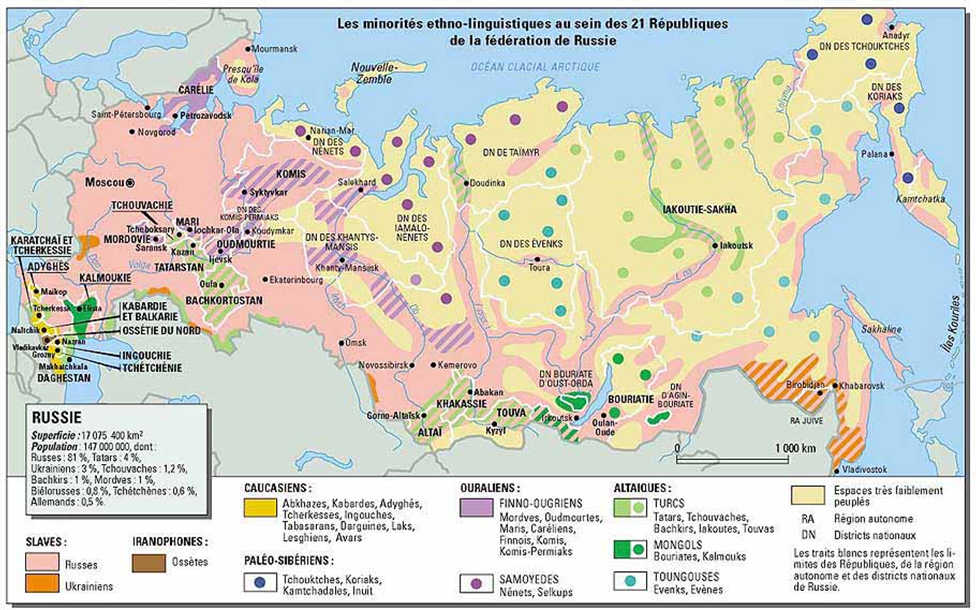 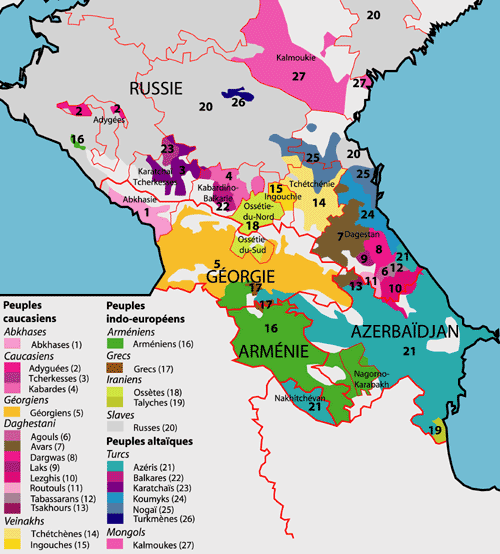 La complexité de la répartition des minorités est difficilement cartographiable 
à l’échelle d’un Etat-continent comme la Russie
Exemple du Caucase
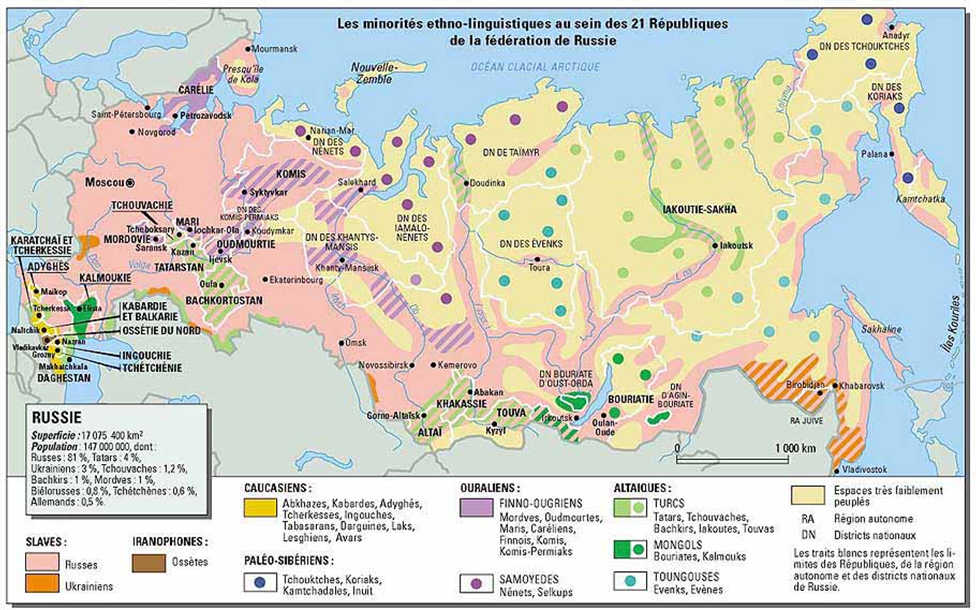 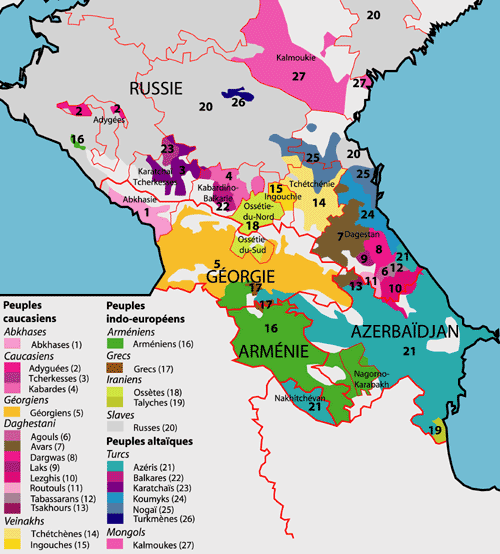 Les statistiques  servant de base à la cartographie des minorités 
sont loin d’être faciles à interpréter, donc à cartographier
Il existe de nombreux individus issus de milieux « mixtes »
c’est le sentiment d’appartenance à une minorité qui les amènent ou non à se déclarer non-Russes
On peut changer d’appartenance d’un recensement à l’autre.

Les statistiques sont du coup faussés par des aléas
En 1989, 842 000 habitants se déclarent de nationalité allemande. 
De 1989 à 2002, on dénombre 676 000 départs définitifs vers l’Allemagne (« loi du retour » en Allemagne)
En 2002,  le recensement dénombre 597 000 « Allemands » 
il semble qu’entre-temps de nombreux Russes se sont découverts des origines allemandes pour pouvoir bénéficier de la législation allemande sur l’immigration.

Le recensement est un enjeu politique = les autorités régionales ou fédérales manipulent les chiffres
en 2002, le président de la République du Bachkortostan a donné l’ordre aux recenseurs de porter la part de Bachkirs à 30 % pour « préserver la souveraineté de la République »
Après la 2ème guerre de Tchétchénie (recensement de 2002), la République ne voit pas sa population baisser alors que celle de l’Ingouchie voisine explose 
  les chiffres  concernant la Tchétchénie nient nettement l’afflux de réfugiés vers l’Ingouchie 
Volonté d’alimenter la thèse officielle d’une « normalisation » de la situation dans la République sécessionniste après la reprise en main par Moscou.
B. L’EXEMPLE DES RESSOURCES ÉNERGÉTIQUES : DE LA LOCALISATION À L’EXPLOITATION ET LA PUISSANCE
[Speaker Notes: Le discours fréquemment produit à partir de la carte 
Les limites de ce discours]
C. L’EXEMPLE DU DÉVELOPPEMENT RÉGIONAL : RESSOURCES, PEUPLEMENT ET DÉVELOPPEMENT RÉGIONAL : LES PARADOXES DU TIOUMEN.
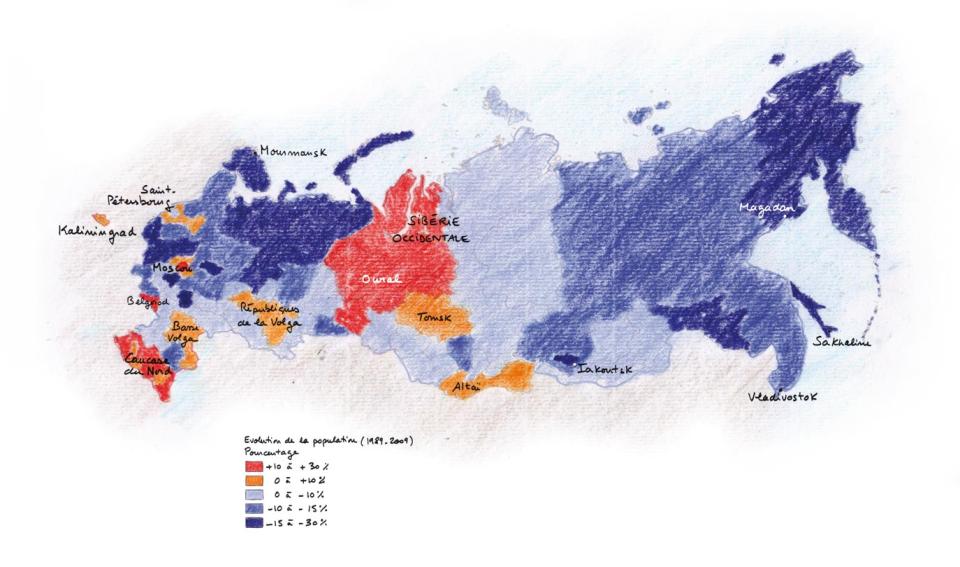 Evolution de la population russe (1989-2009)
[Speaker Notes: Le discours fréquemment produit à partir de la carte 
Les limites de ce discours]
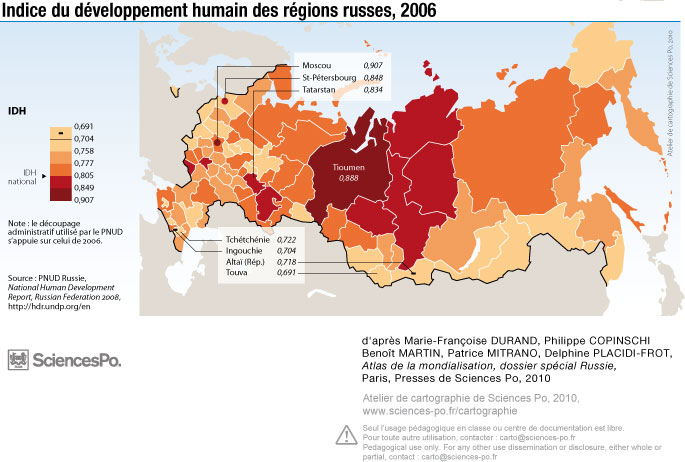 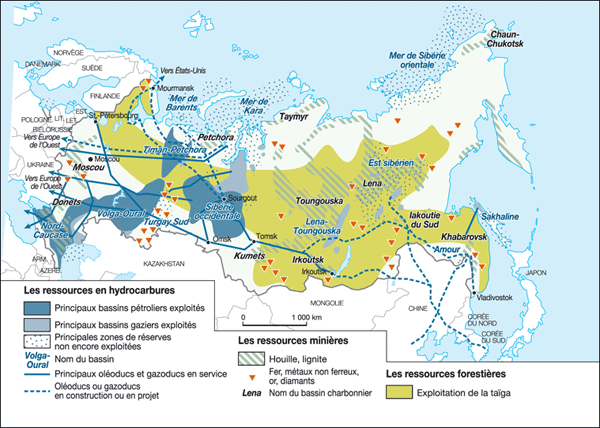 IDH élevé et forte croissance économique
Forte attractivité migratoire du fait de la présence d’activités d’extraction des hydrocarbures
Intégration intense à l’économie monde via les oléoducs
Région de Tioumen
Faible peuplement mais en croissance
Ressources abondantes et fortes contraintes naturelles
Logique pionnière de mise en valeur du territoire héritée de l’époque soviétique avec une urbanisation rapide et élevée
Une région en plein développement …
[Speaker Notes: Le discours fréquemment produit à partir de la carte 
Les limites de ce discours]
IDH élevé et forte croissance économique
Forte attractivité migratoire du fait de la présence d’activités d’extraction des hydrocarbures
MAIS présence temporaire des ouvriers qui dépend de la rentabilité de l’exploitation
MAIS une richesse produite largement accaparée par les firmes et l’Etat au détriment des populations locales
Intégration intense à l’économie monde via les oléoducs
Région de Tioumen
Faible peuplement mais en croissance
Ressources abondantes et fortes contraintes naturelles
Logique pionnière de mise en valeur du territoire hérité de l’époque soviétique avec une urbanisation rapide et élevée
MAIS tendance à la contraction du territoire russe sur les espaces utiles : la pérennité du peuplement dépend de la rentabilité des gisements
… mais un développement peu durable.
[Speaker Notes: Le discours fréquemment produit à partir de la carte 
Les limites de ce discours]
Documents
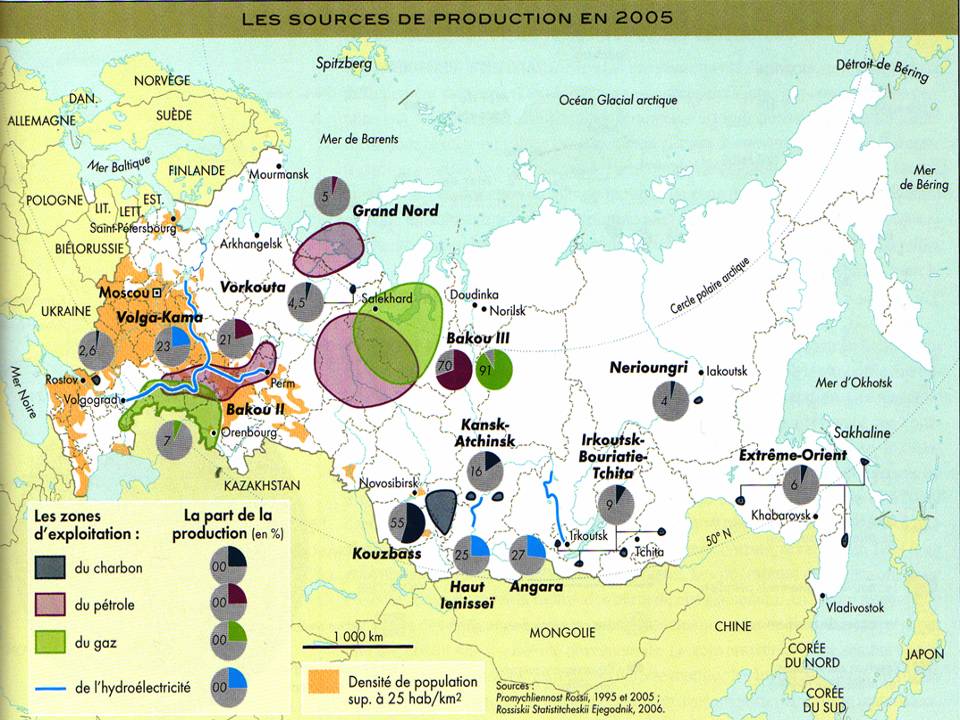 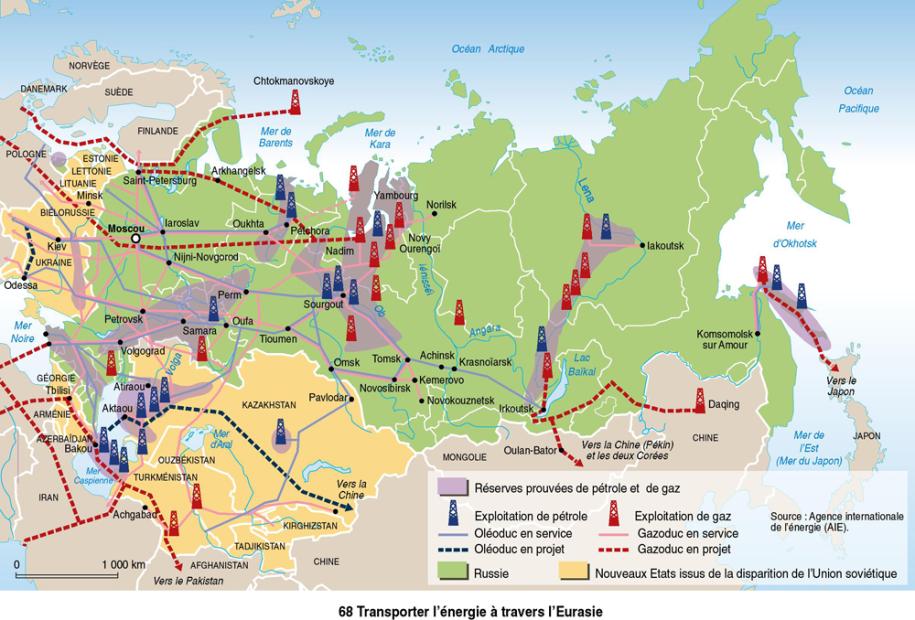 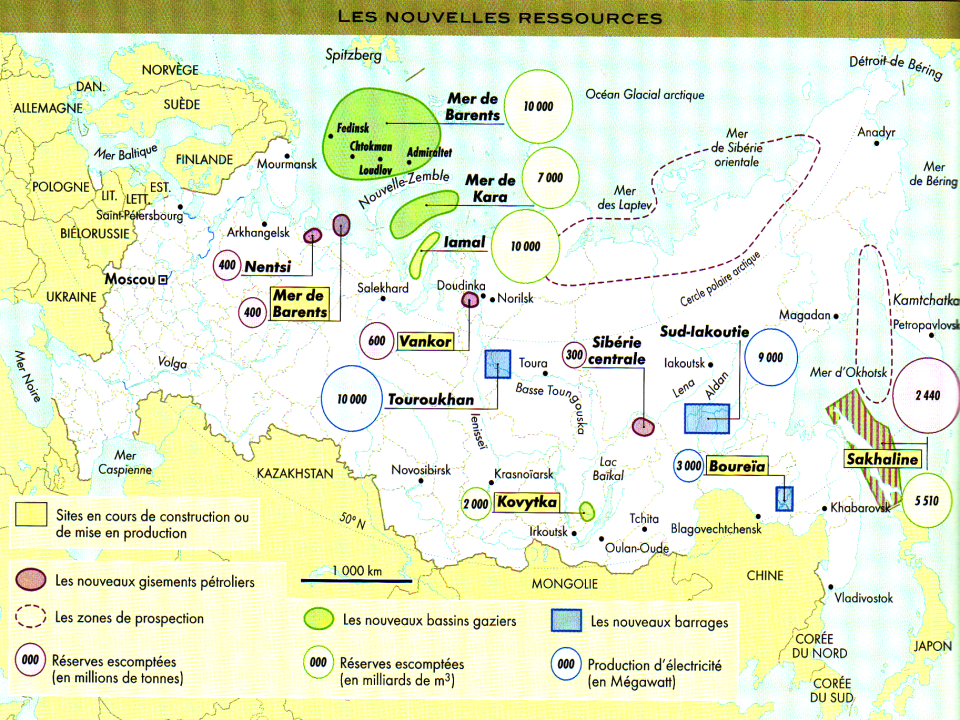 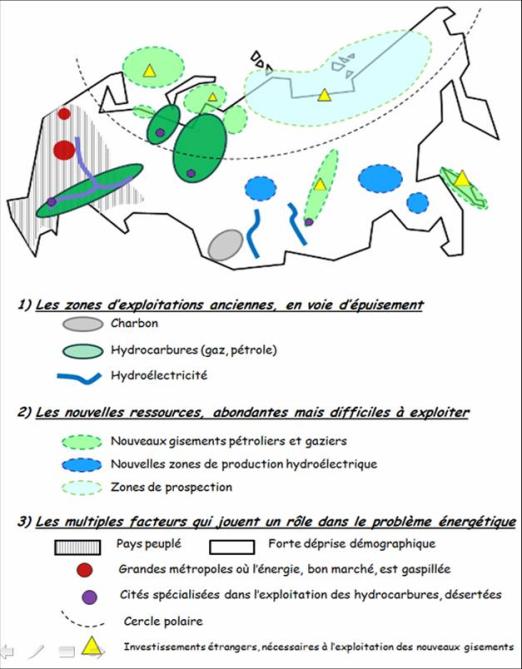 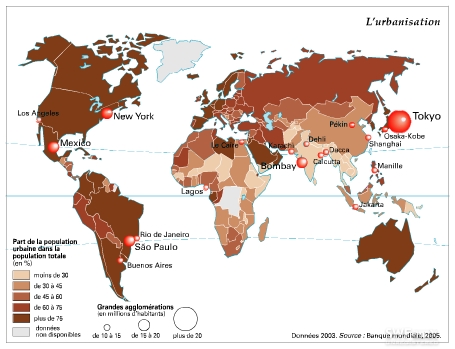 [Speaker Notes: Russie parmi les pays les plus urbanisés dans le monde (environ 73 % de la population est urbaine)]
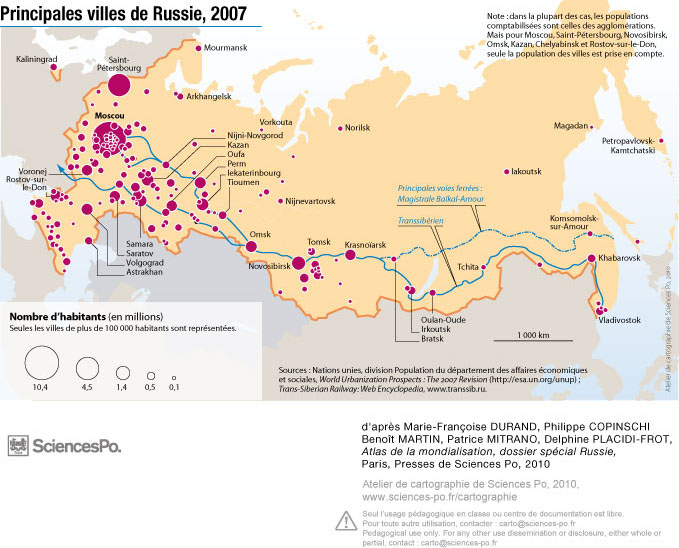 [Speaker Notes: Concentration de la population dans les très grandes villes (environ 13 villes millionnaires)
Toutefois les géographes russes relativisent le fait urbain en Russie :
 Est considéré comme une ville toute agglomération > à 12.000 hab.
 les grandes villes disposent des équipements qui définissent l’urbanité mais pas les petites ni même les moyennes (accès au tout à l’égout, à l’eau chaude, etc …)
 Sur ce critère du mode de vie urbain, une frange importantes des habitants de villes vivent plutôt comme des ruraux
 A la périphérie des très grandes villes, de vastes zones accueillent des activités de type agricole et rural : 
=> Les géographes russes parlent de « pseudo-urbanisation » Trevich considère de seulement 40 villes (dites villes leader) sont vraiment des villes tandis que T. Nefedova estime que près de 16 M de personnes (1/5e des urbains ne sont ni totalement urbains ni totalement ruraux)]
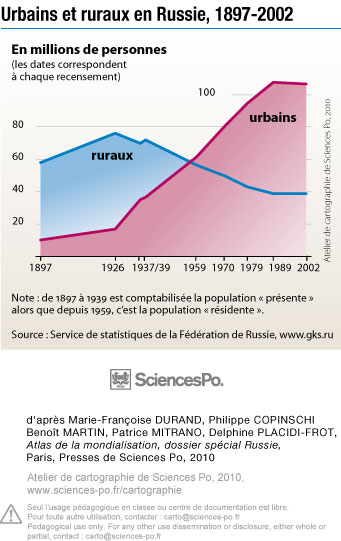 [Speaker Notes: Impression de crise des villes

dans les années 90, pour des raisons fiscales, 900.000 urbains ont changé de statut sans changer de résidences (des petits bourgs de type urbain se sont reclassés en bourgs ruraux ce qui a créé une théorie de crise des villes en Russie, exactement contraire à la réalité)]
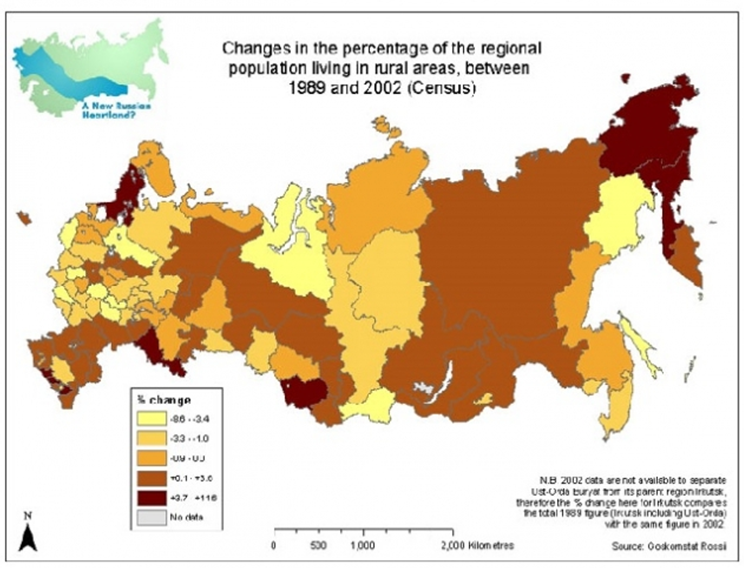 [Speaker Notes: Enfin, Si l’on travaille sur l’exode rural à l’échelle des régions, on réalise à quel point la Russie d’Europe est marquée par une dépopulation rurale importante. 
La carte ici montre seulement de grandes tendances, que seules les enquêtes de terrain révèlent concrètement => lecture du texte de T. Nefedova. 

Par ailleurs on peut s’interroger sur le repeuplement des campagnes apparent en Extrême-Orient que semble montrer la carte par exemple dans la région du Tchoukotka (0,07 habitant par km2 soit l’oblast le moins .

 Or, il est notoire que l’essentiel des populations arctiques sont concentrées dans les villes (à plus de 90%).

 Il s’agit en fait d’un artefact lié à la définition statistique de la ville = un agglomération est considérée en Russie comme urbaine si elle possède 12 000 habitants. La principale agglomération du Tchoukotka est Anadyr qui en comporte à peine 12 000 habitants. Elle est sans doute considérée comme une agglomération rurale sur la carte de 2002.]
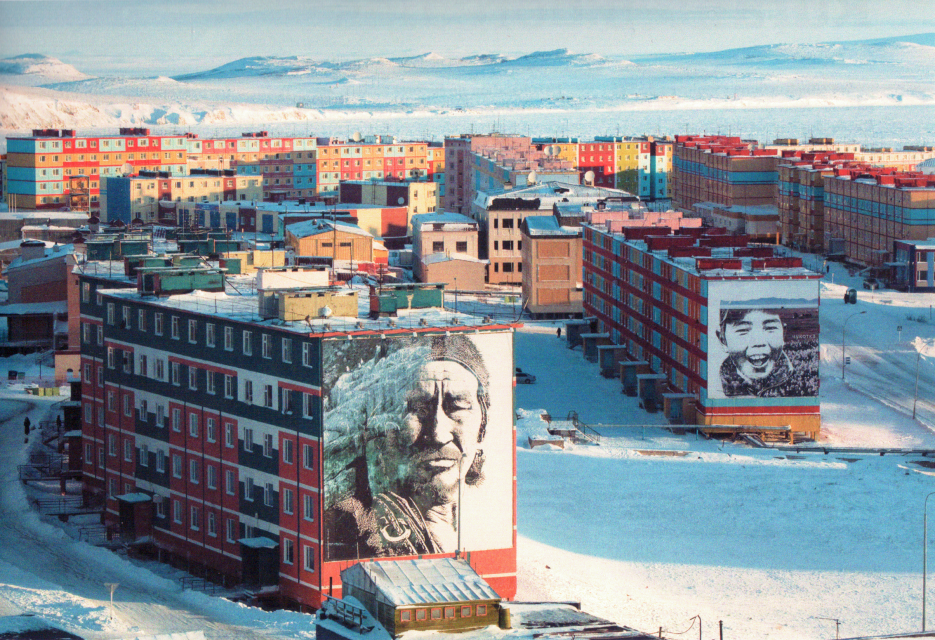 tableau
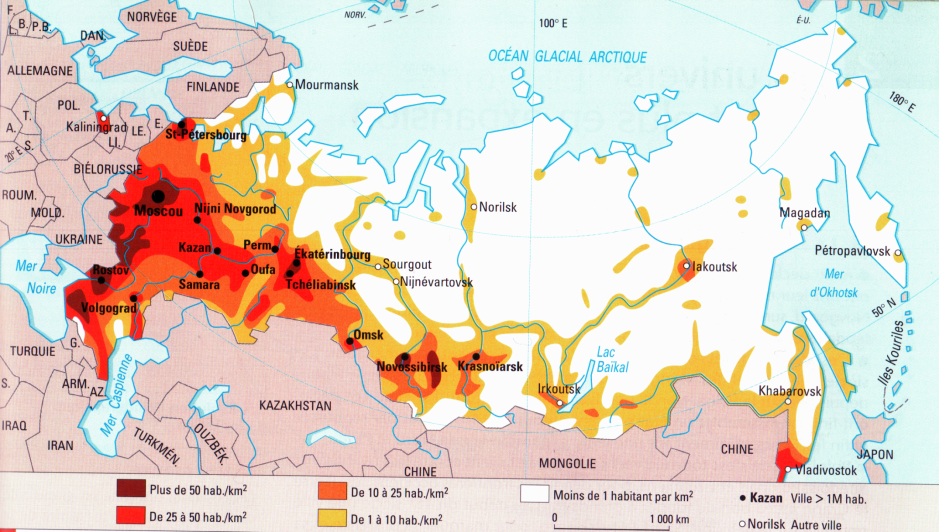 [Speaker Notes: ->LA  carte densité et villes = densité plus forte en violet or environ 50 habitants/km² => du fait de la faible densité ; du fait de la discrétisations // polarisation accélérée en Russie donc aux échelles régionales, de forts contrastes de densités (campagnes désertifiées autour de Moscou avec écarts d 1 à 12 dans les zones les plu peuplés) ne sont pas visibles]
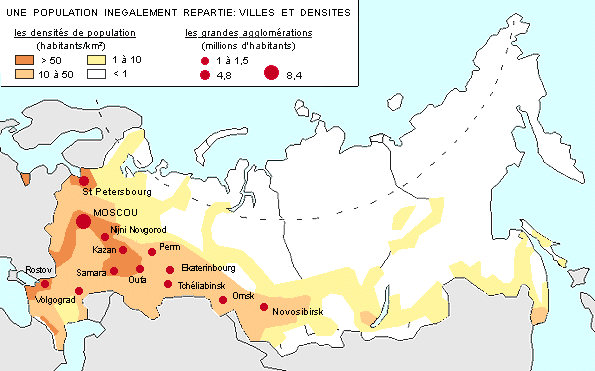 [Speaker Notes: Réduction du nombre de classe (4 au lieu de 5) :
donne l’impression d’une Russie moins densément peuplé
Uniformise la Russie d’Europe
En dessous de 10 hab/km² la représentation cartographique des densités n’a plus de sens ce que montre bien la comparaison de la situation en Sibérie dans les deux cartes]
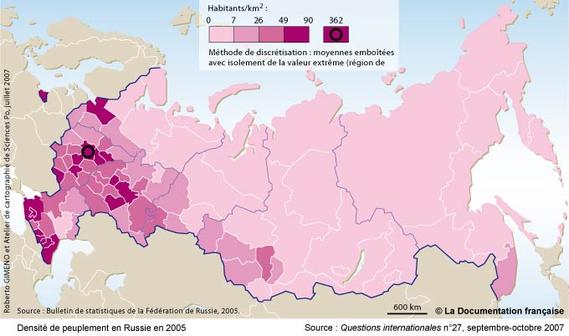 [Speaker Notes: Le passage à une cartographie par moyenne régionale des densités modifient de nombreux aspects de représentation de la répartition de la population :
- Par exemple : le corridor méridional de peuplement disparaît]
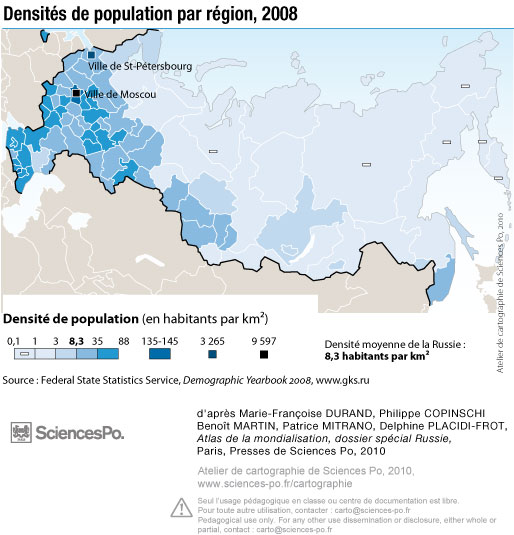 [Speaker Notes: Un même type de carte avec des choix de discrétisation différents modifient aussi les représentations :
 Valeur moyenne de la densité en Russie
 Situation des régions orientales
 Situation de la Russie d’Europe
 Ne modifient en rien de cartographier les très faibles densités]
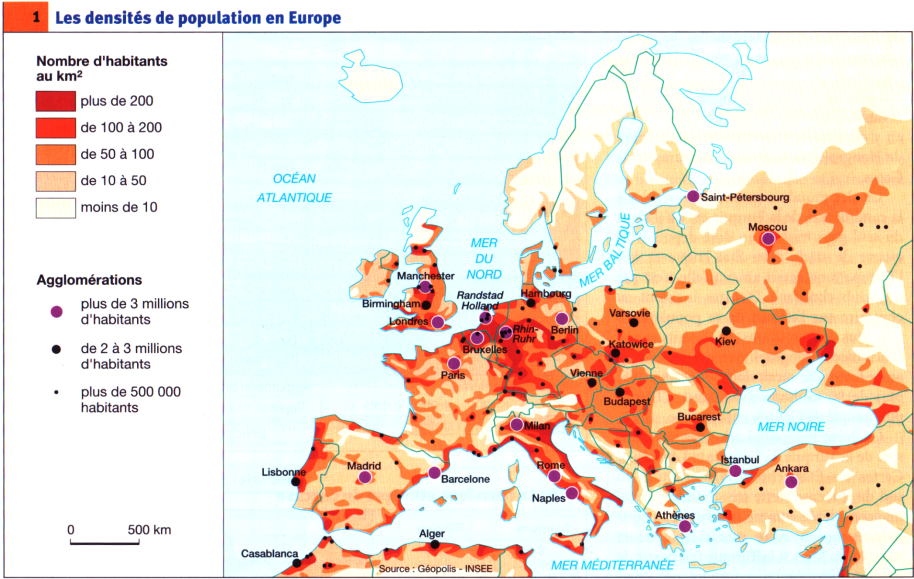 tableau
[Speaker Notes: Ne pas oublier un élément simple : la relativité des représentations :
Les densités élevés en Russie sont faibles à l’échelle de l’Europe
Moyenne des densités en Europe = 100 hab/km²]
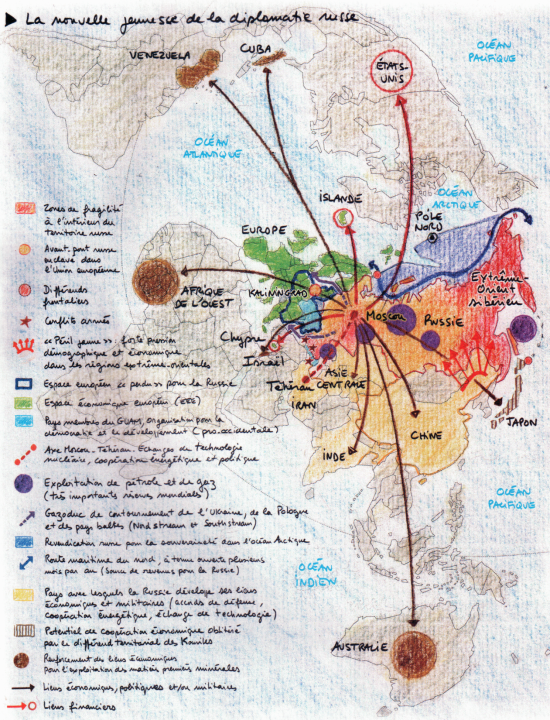 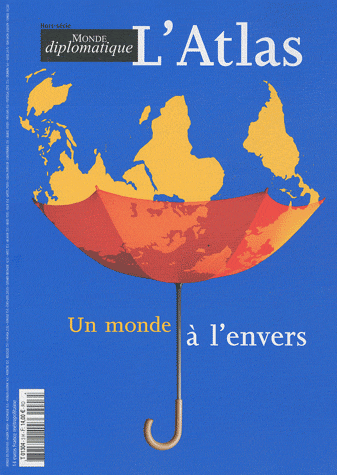 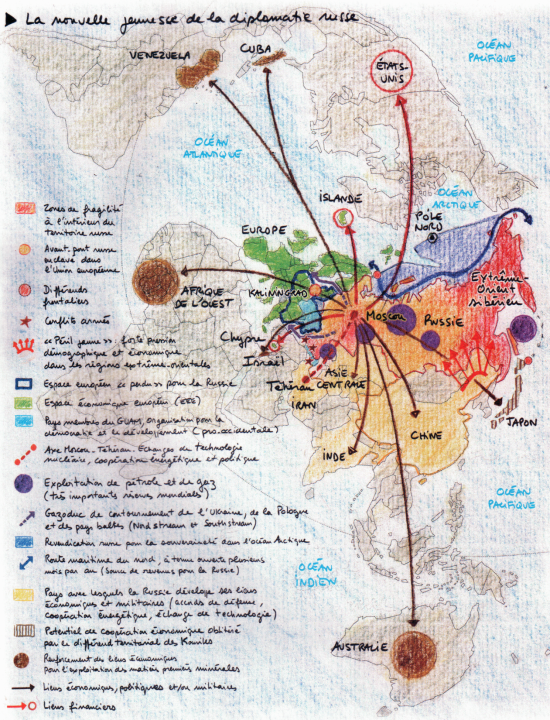 Décodage du TITRE 

Conforme à la fois à ce que les autorités russes déclarent sur leur stratégie de défense depuis 2000 (Concept de sécurité nationale de la Fédération de Russie) et aux théories d’une Russie qui regarde vers l’Orient. 

Référence au basculement de la diplomatie russe depuis l’arrivée de Poutine au pouvoir. 

Constat pragmatique que la superpuissance héritée de l’époque soviétique a vécu et qu’un condominium à égalité avec les Etats-Unis est illusoire.

Lancement d’une politique multivectorielle de restauration de la puissance, en s’appuyant sur une base régionale

La construction iconographique  vise à démontrer la thèse de la multivectorialité par l’utilisation de flèches multiples qui ne sont pas des flux mais une représentation mentale de cette thèse.
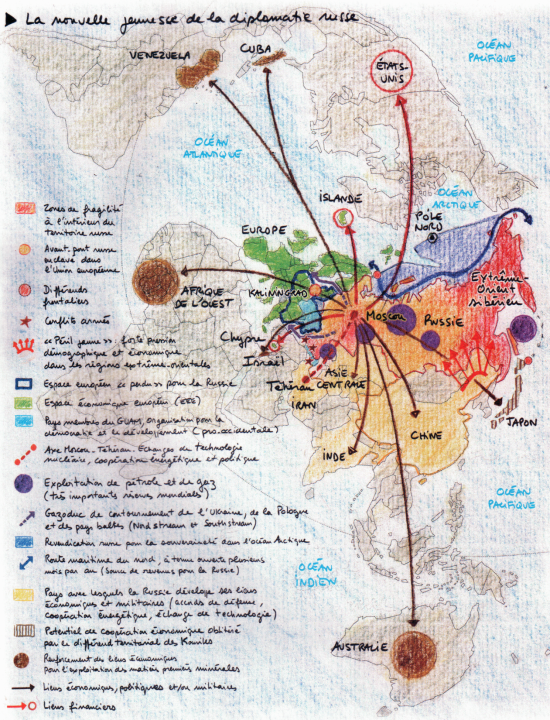 Les éléments de la LÉGENDE développent cette thèse



Allusion implicite au basculement de l’ancienne sphère d’influence en Europe de l’Est dans l’OTAN, marque de la volonté des Etats-Unis de piétiner ce que la Russie théorise dans les années 1990 comme étant son « étranger proche ». 




Nouvelle orientation de la diplomatie russe vers les puissances émergentes asiatiques 






Développement récent d’une diplomatie internationale de la Russie sur la scène mondiale, hors de son étranger proche




Instrumentalisation de la rente gazière et pétrolière comme levier de la restauration de la puissance
tableau
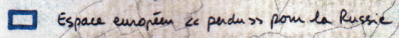 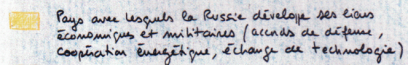 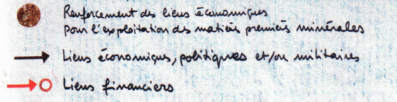 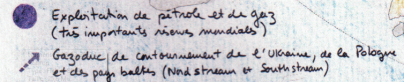 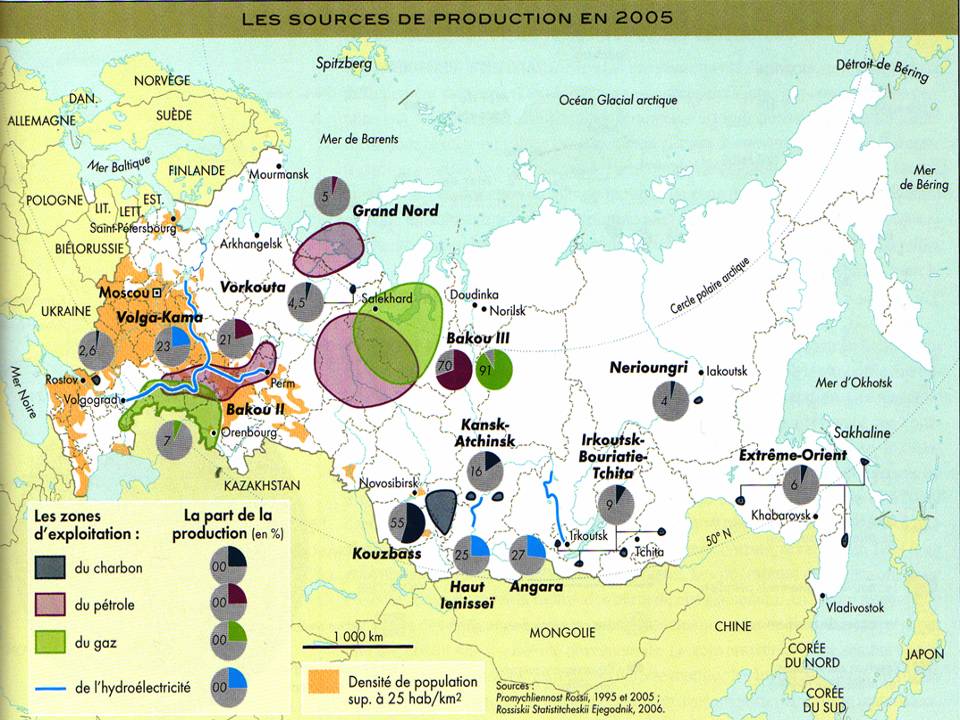 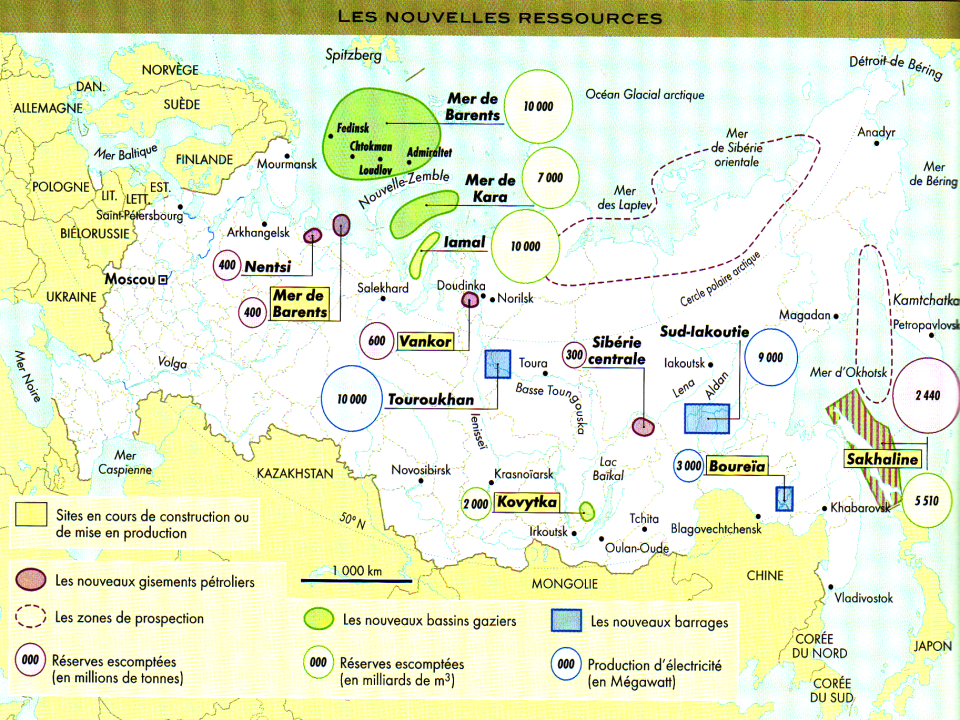 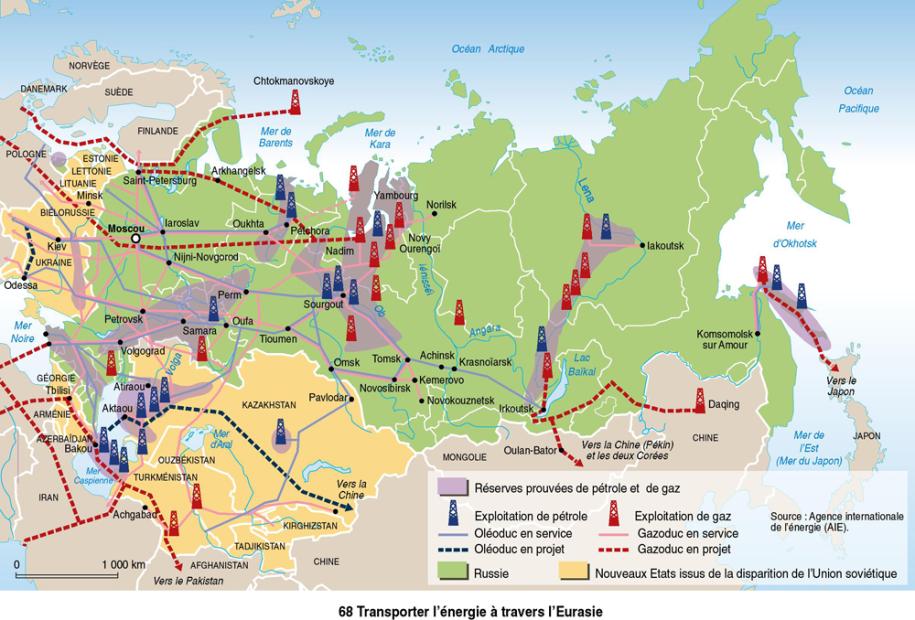 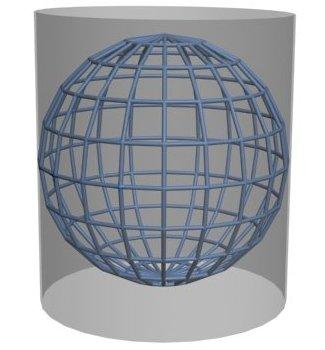 Cylindrique
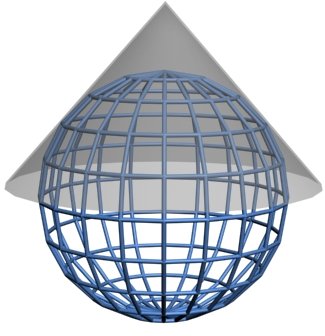 Conique
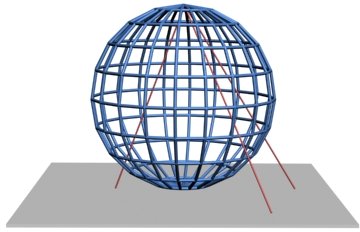 Azimutale
[Speaker Notes: http://help.arcgis.com
http://www.geographie-sociale.org/cartes-cartographie.php#types_projections]
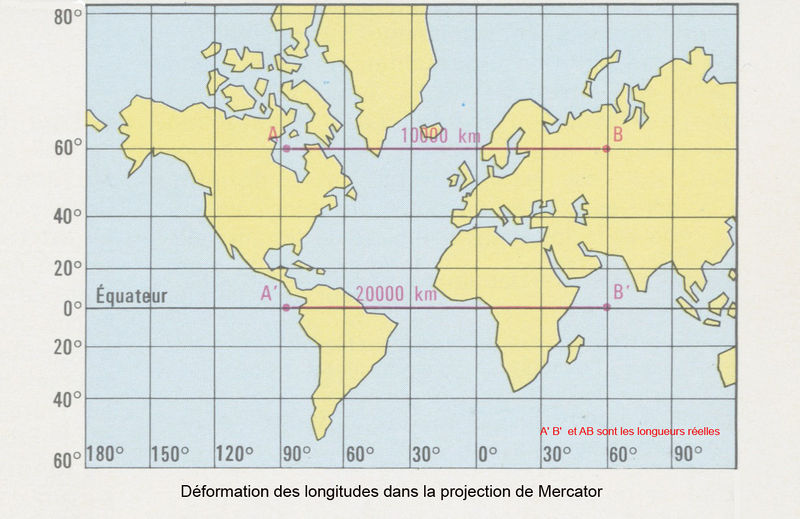 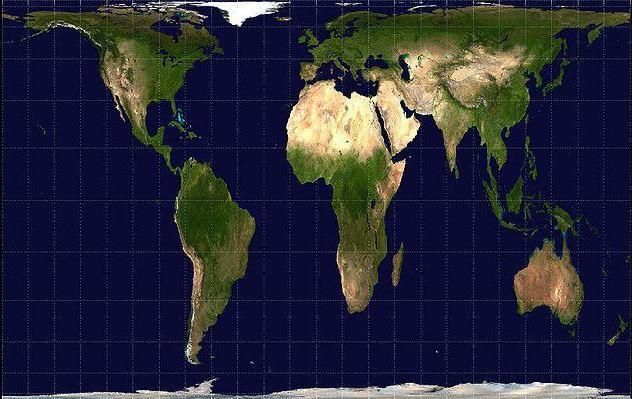 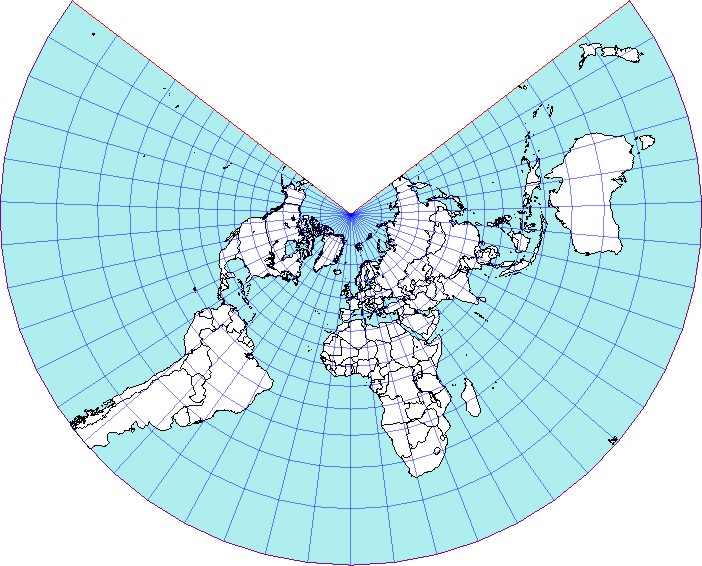 Carte de Walter Crane, 1886
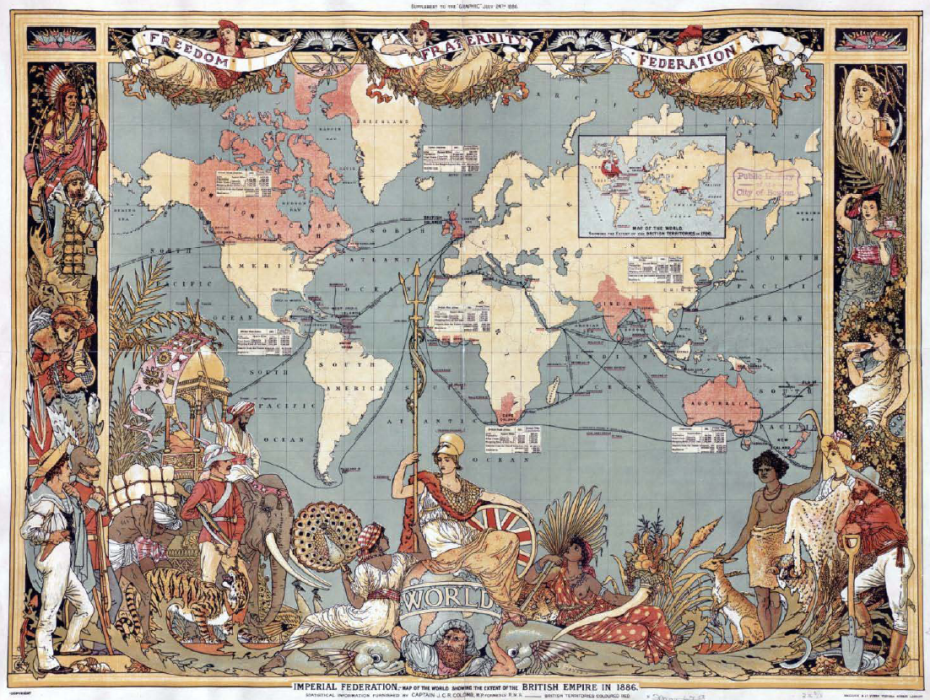 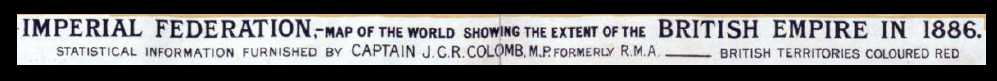 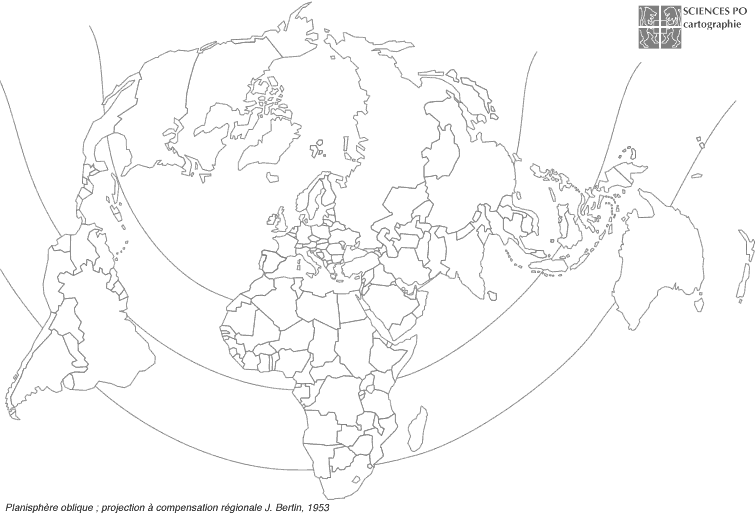 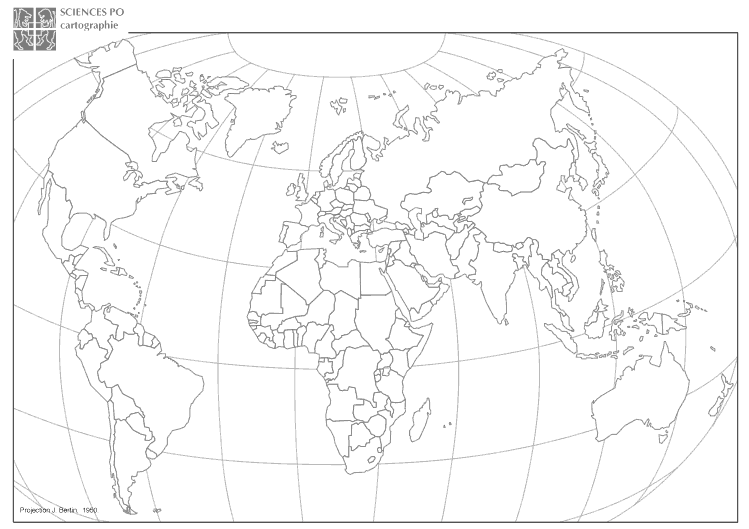 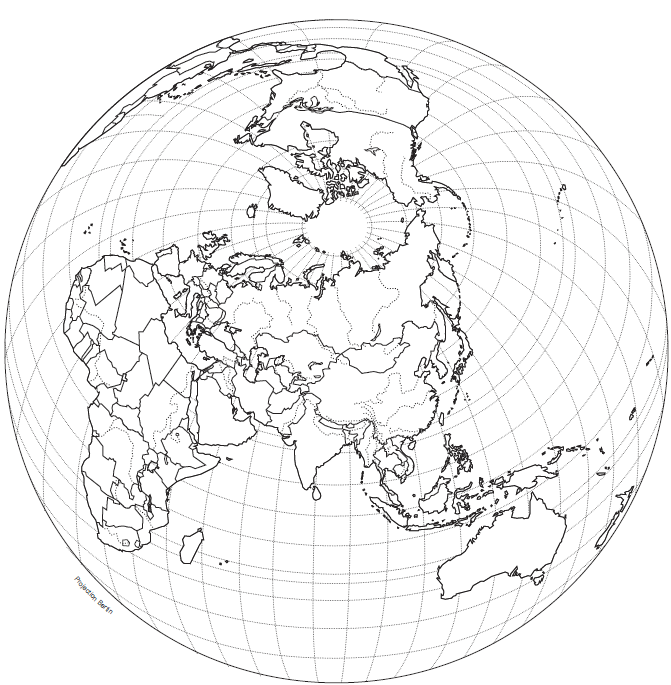 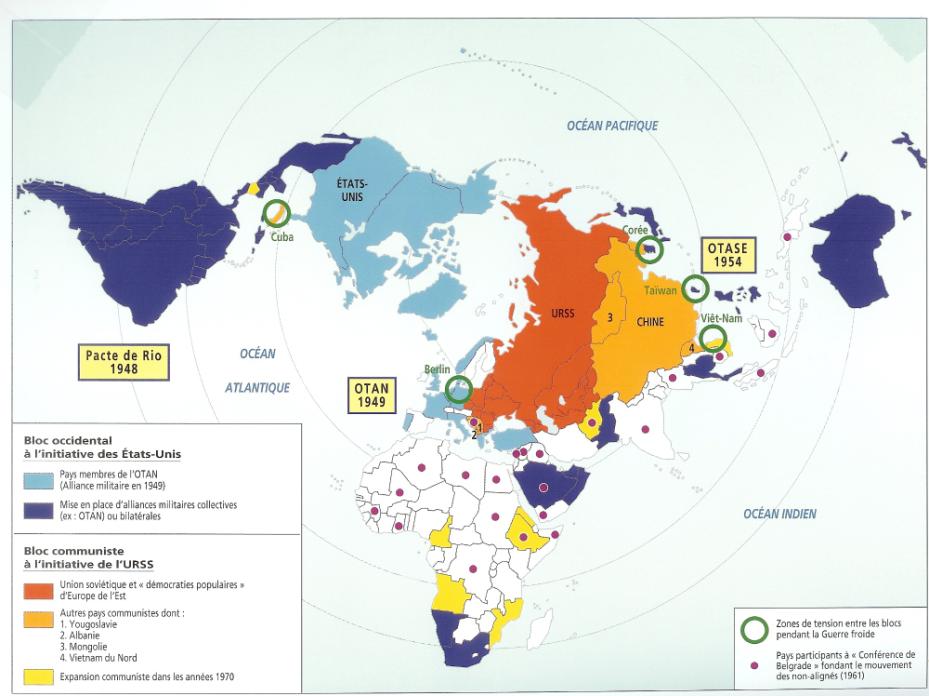 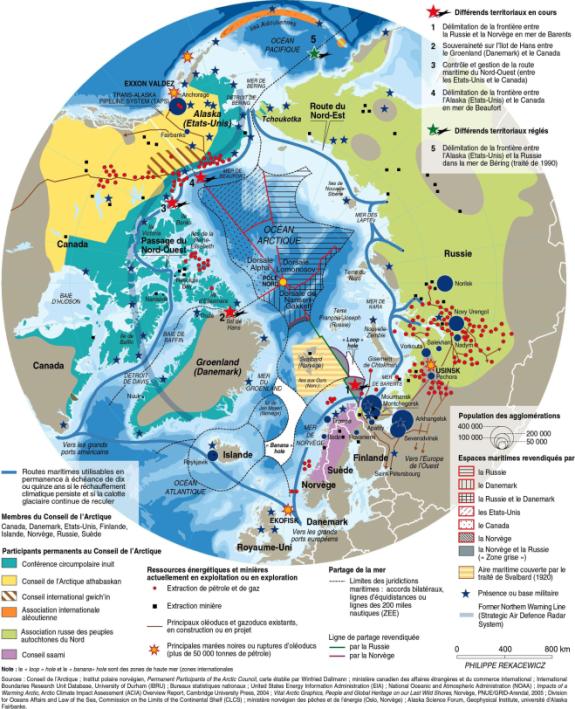 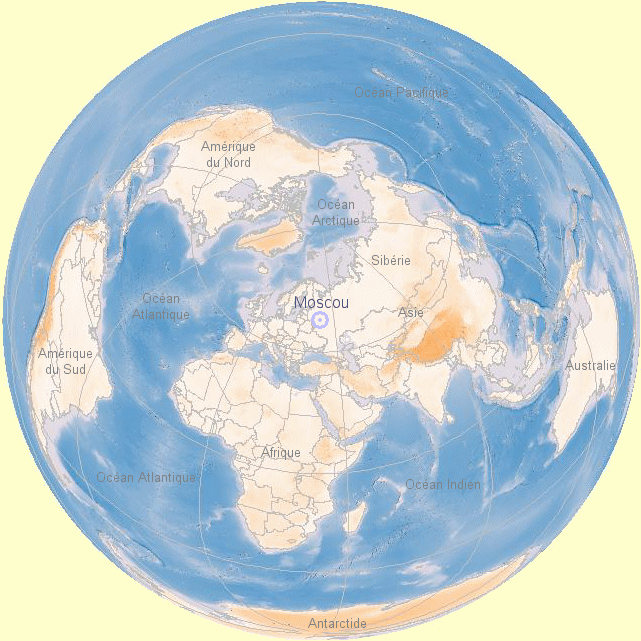 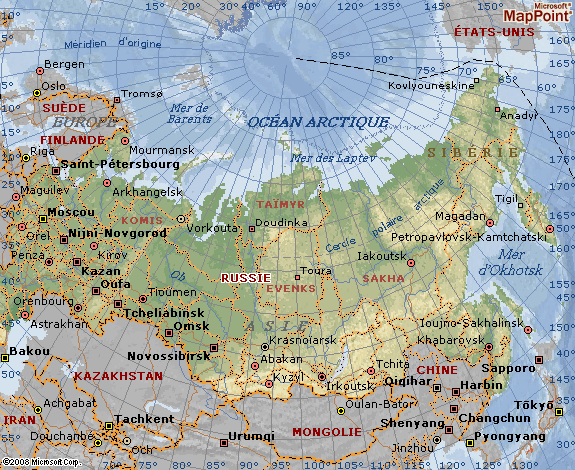 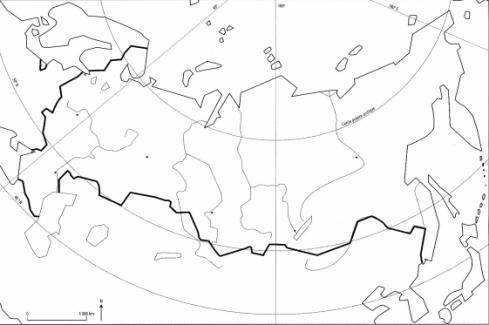 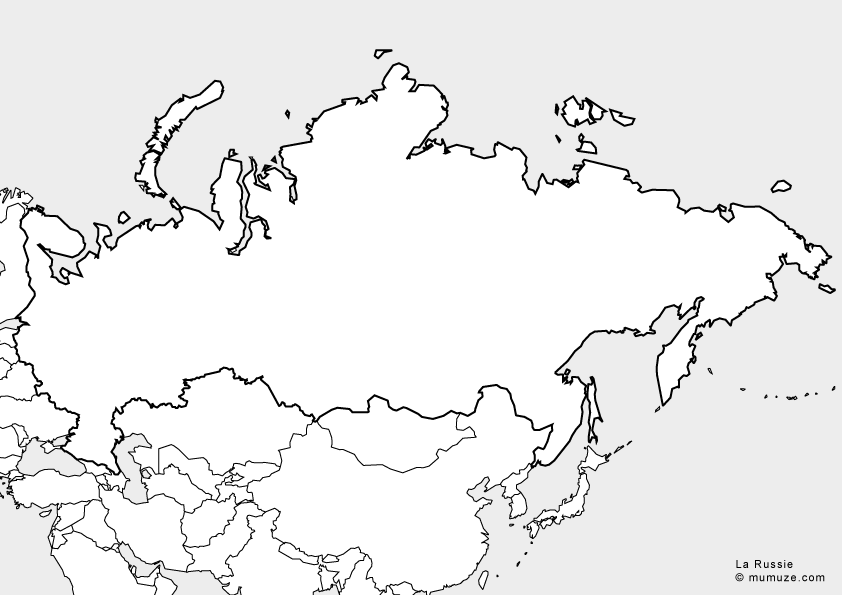 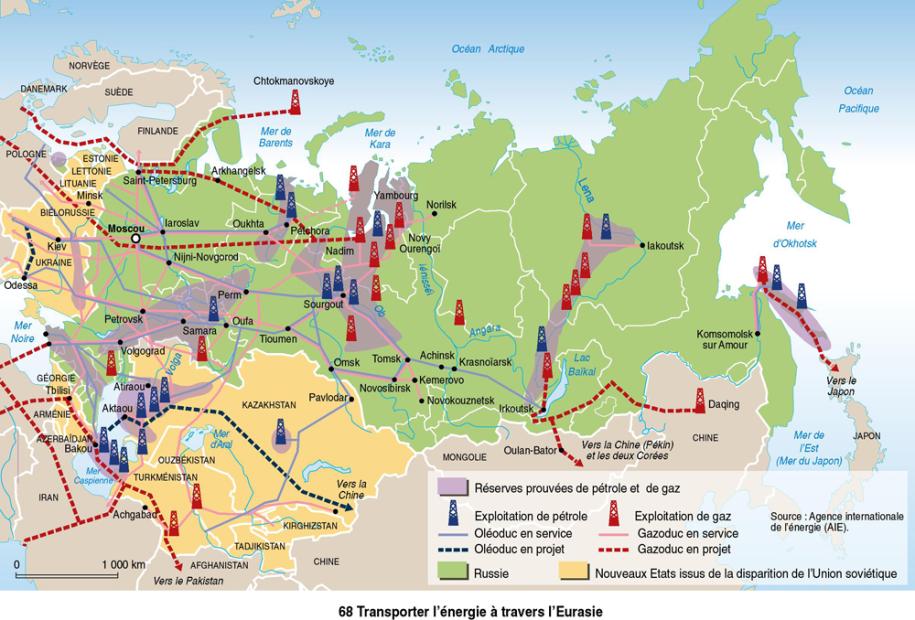 tableau
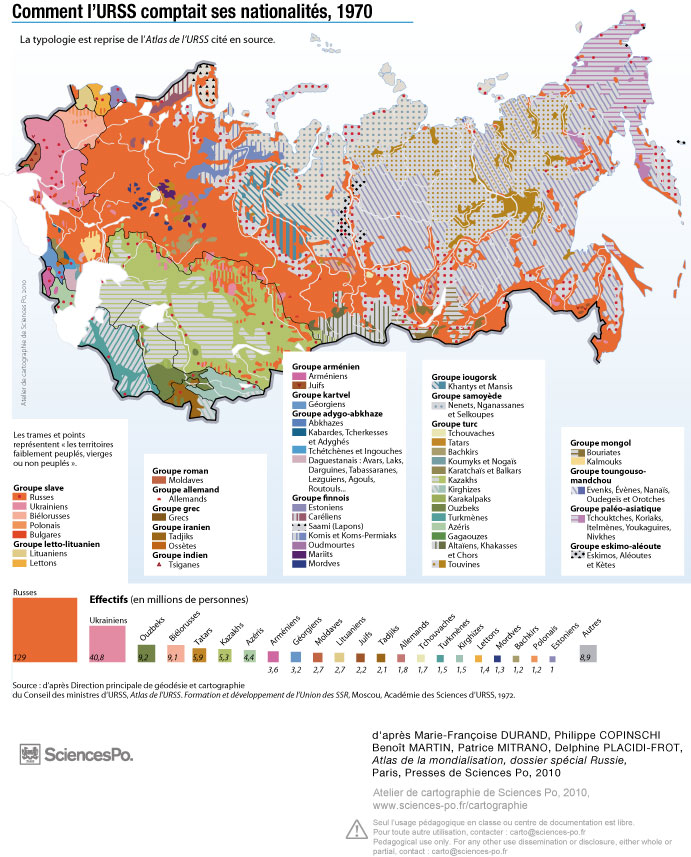 tableau
Choix d’un type de projection n’est pas neutre : il  est porteur de postures idéologiques et influe sur la représentation qu’on peut se faire de la réalité du monde et de l’espace
[Speaker Notes: En 1973, le cartographe allemand Arno Peters critiqua la projection de Mercator, en la stigmatisant pour surreprésenter les surfaces des pays riches au détriment des pays pauvres. Il propose alors une nouvelle projection en décalant les longitudes de 45 degrés vers le sud, tout en gardant les latitudes en place. Il obtint donc une projection qui maintient la proportion entre les surfaces sur la carte et les surfaces réelles.]